Macromolecule Notes
Biology – Unit 2
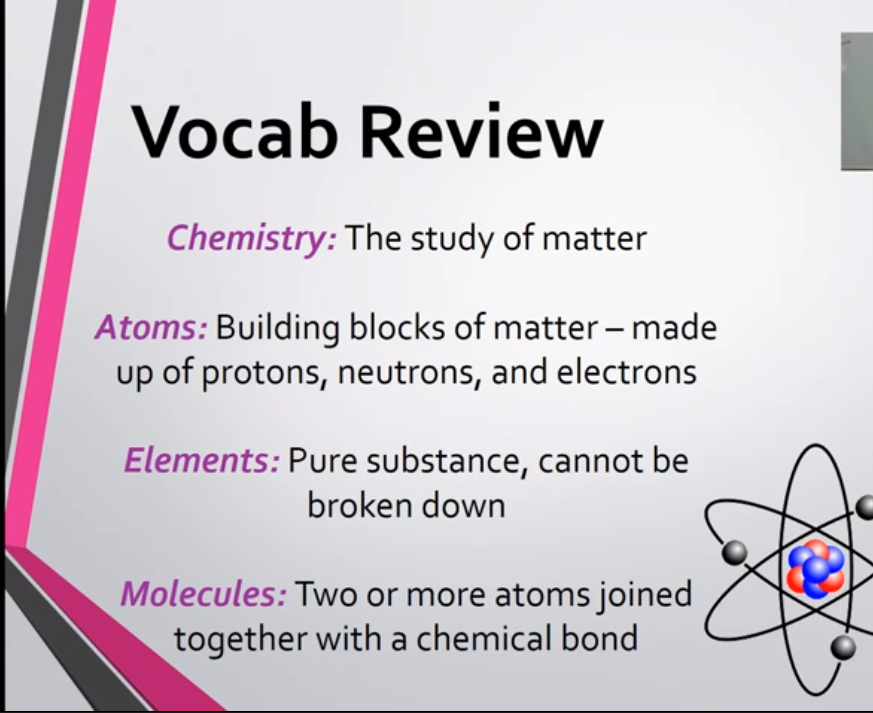 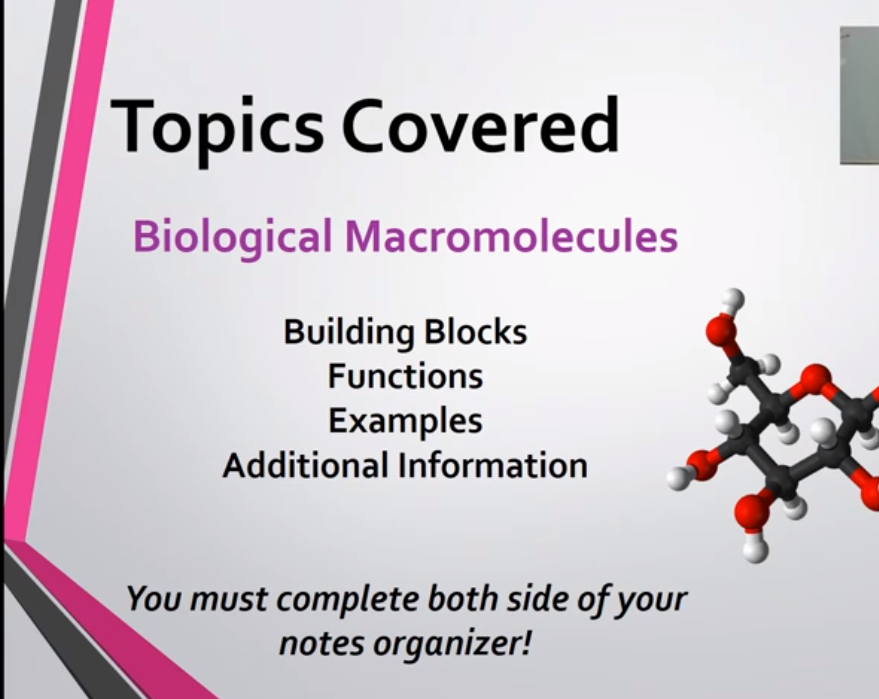 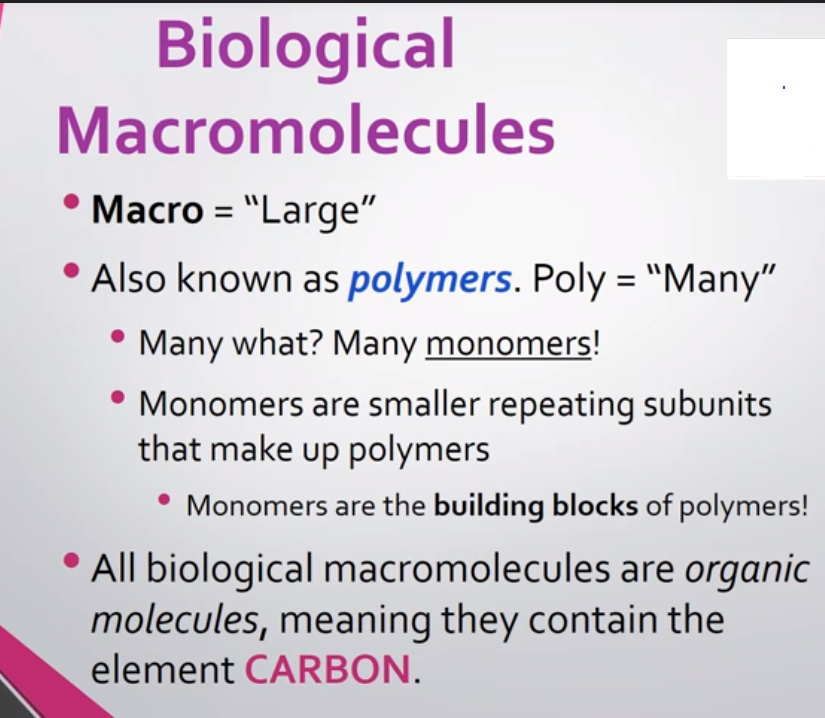 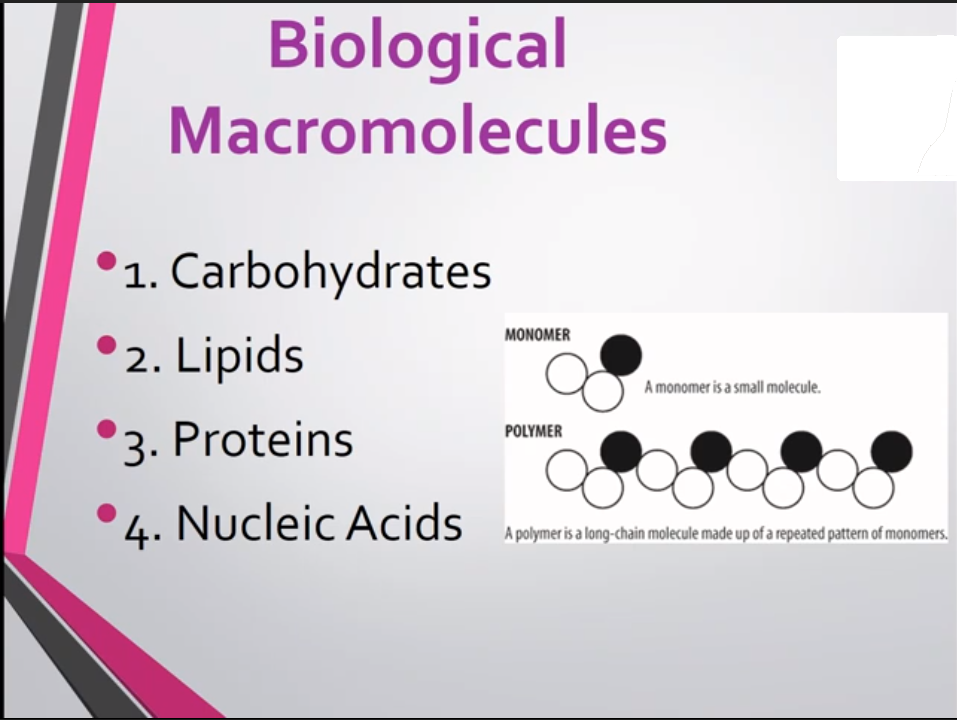 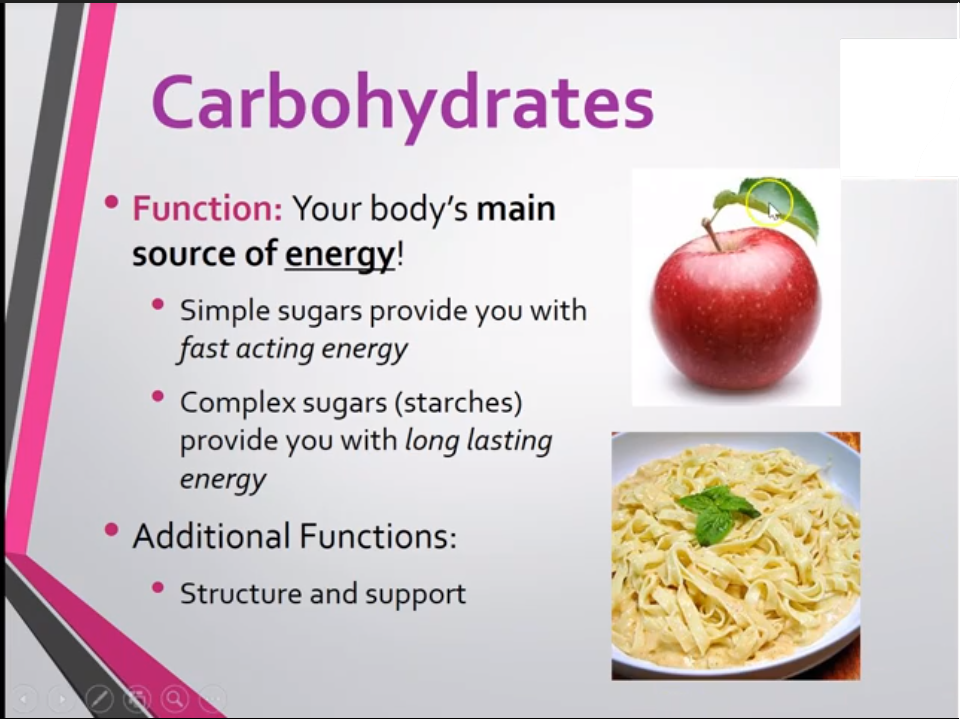 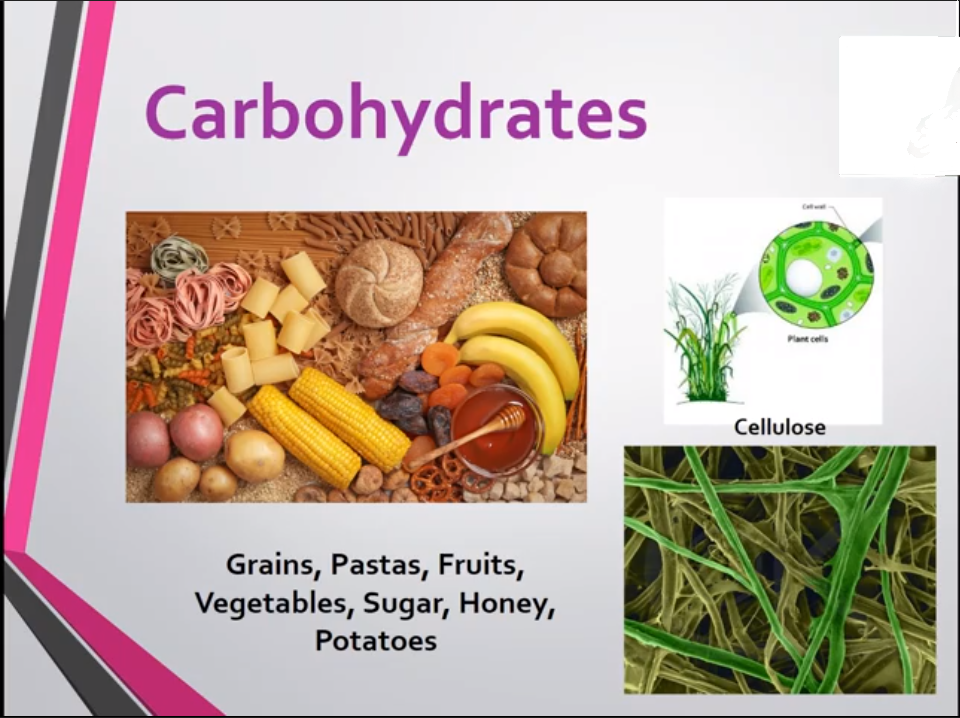 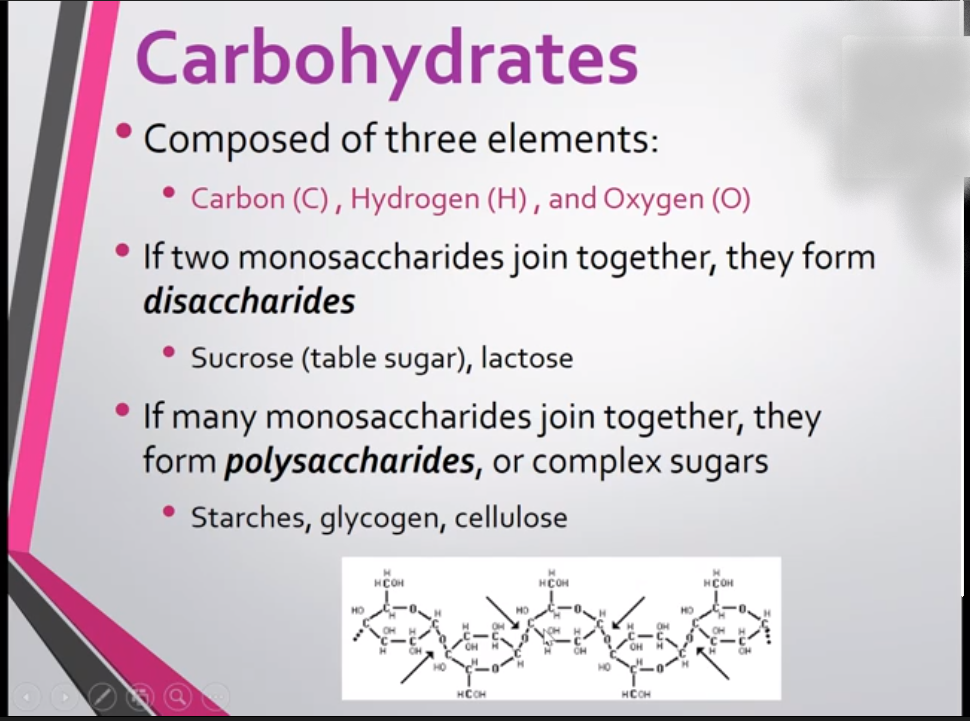 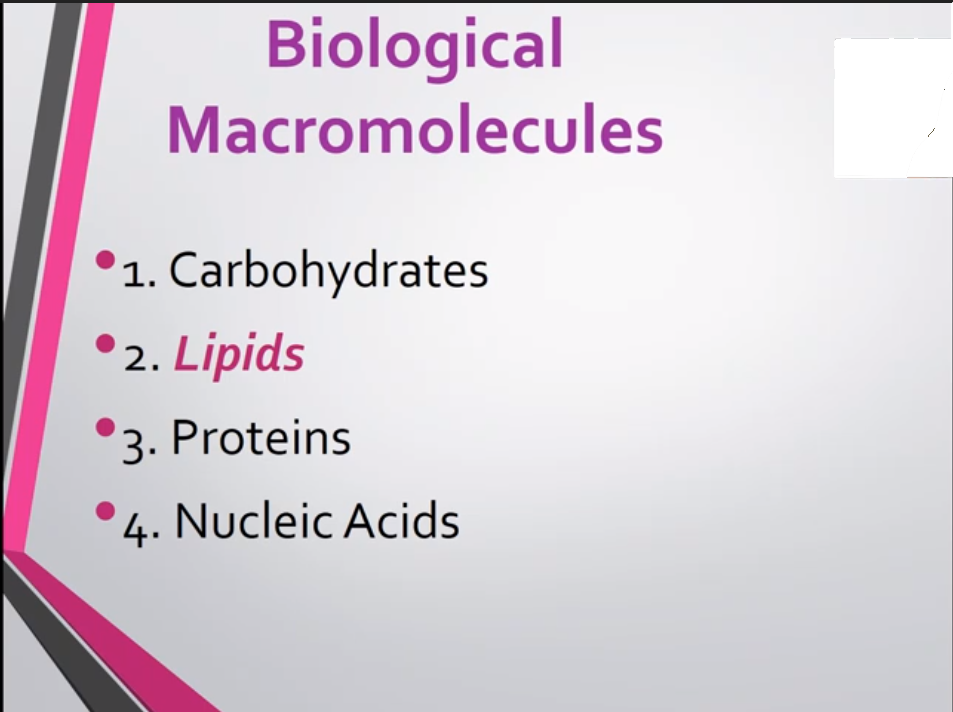 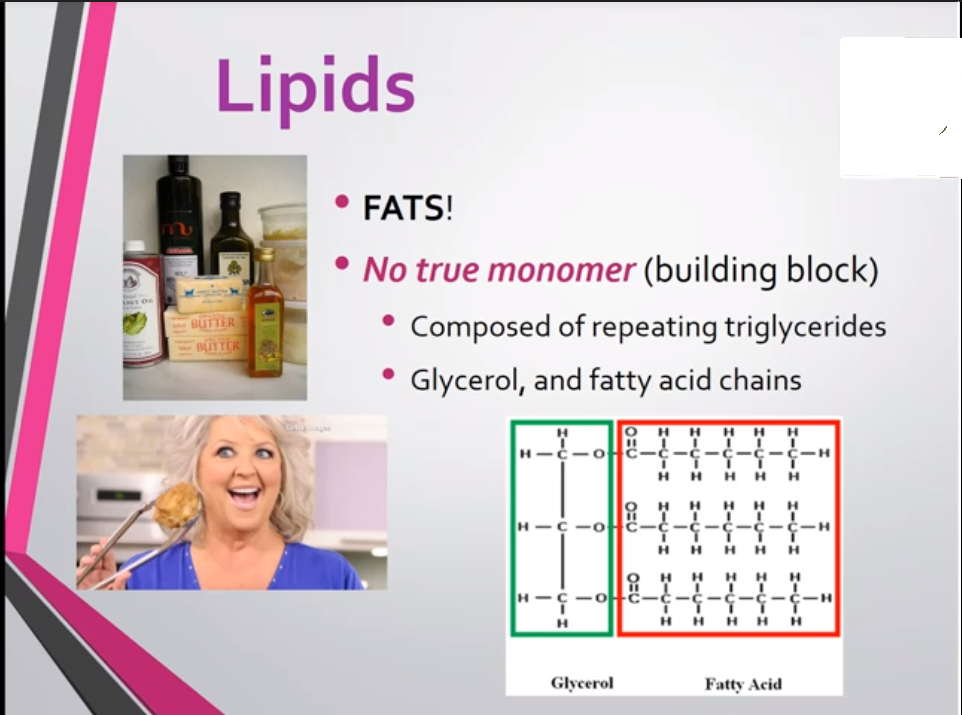 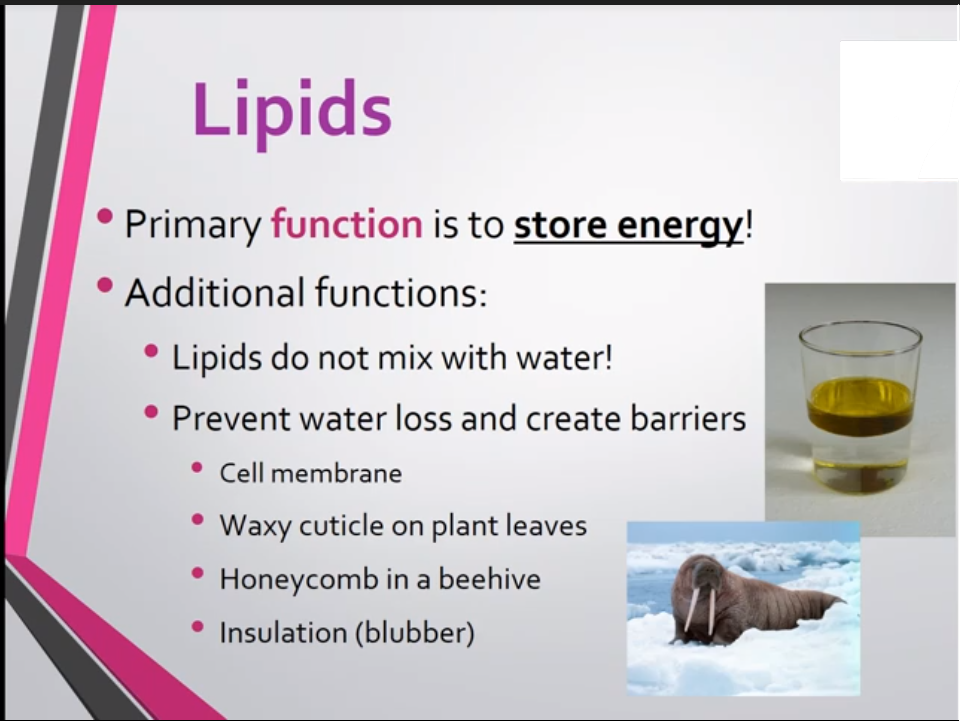 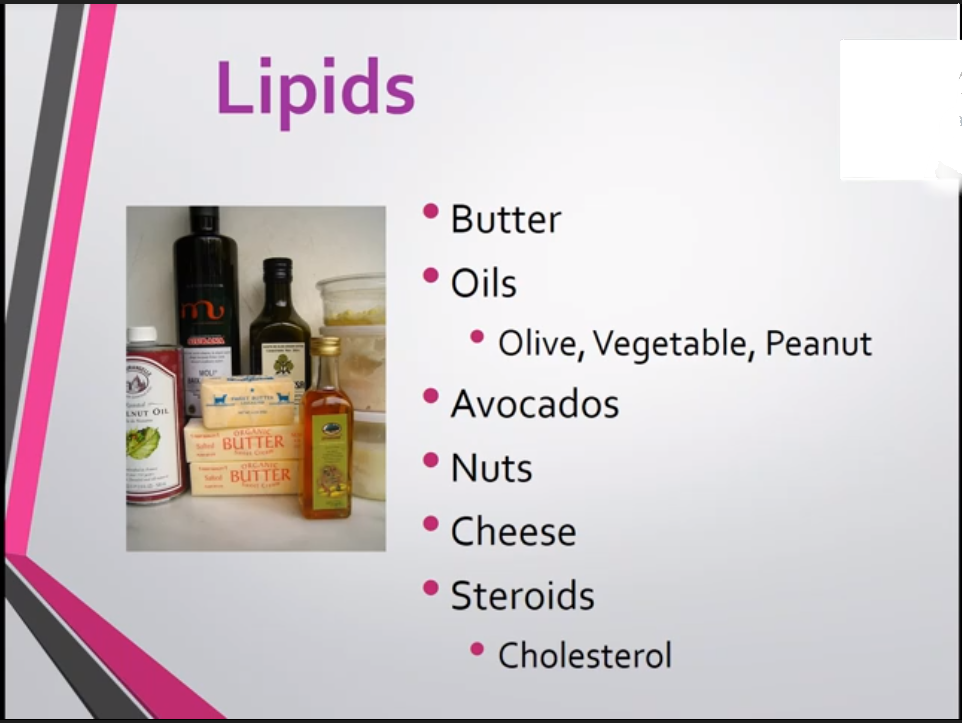 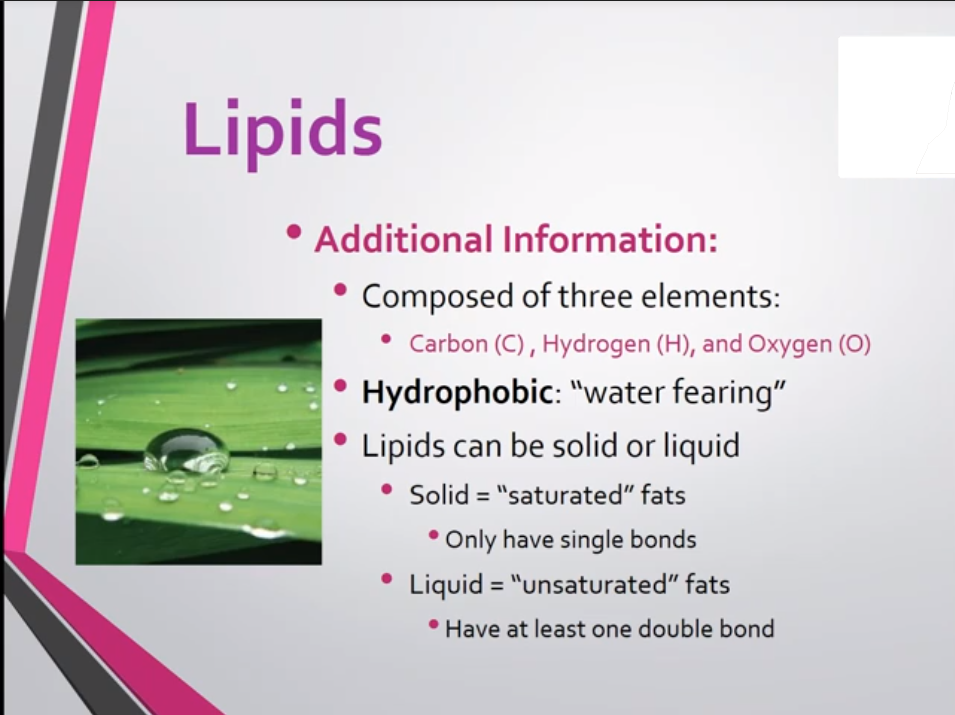 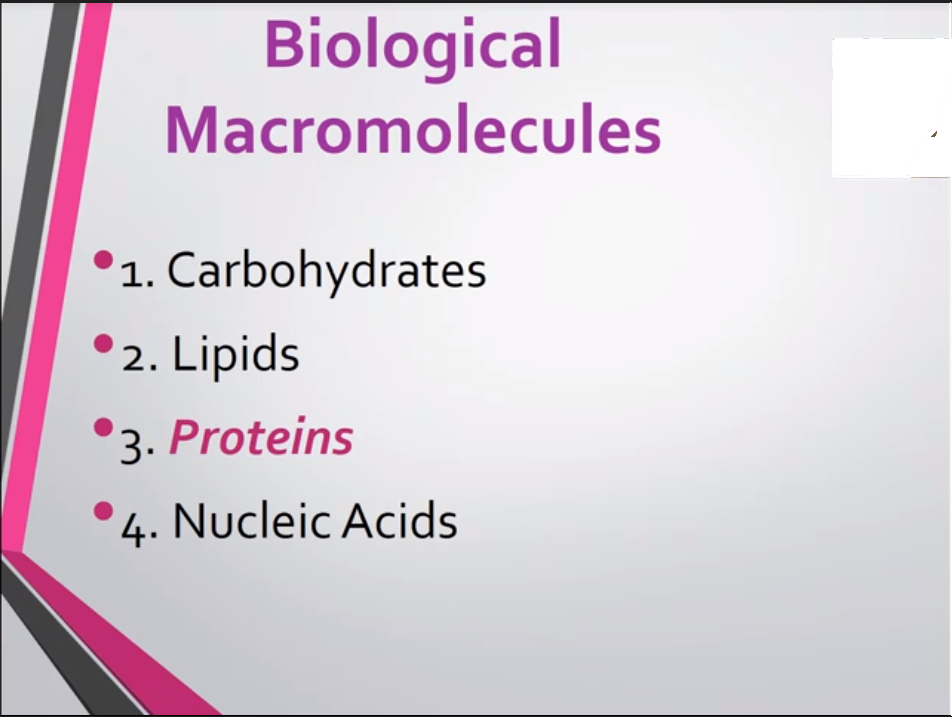 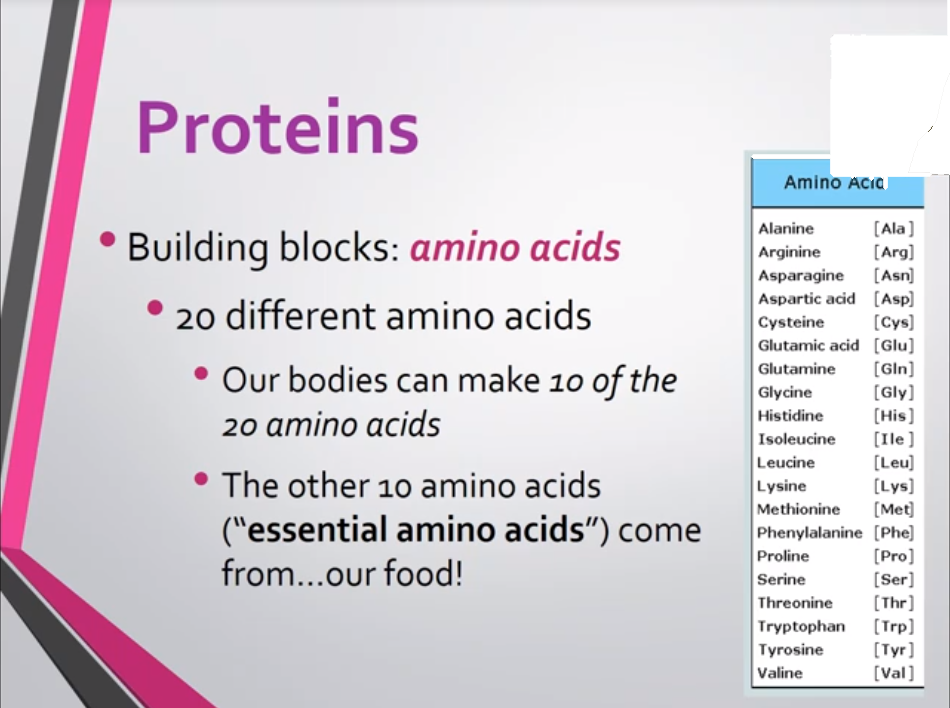 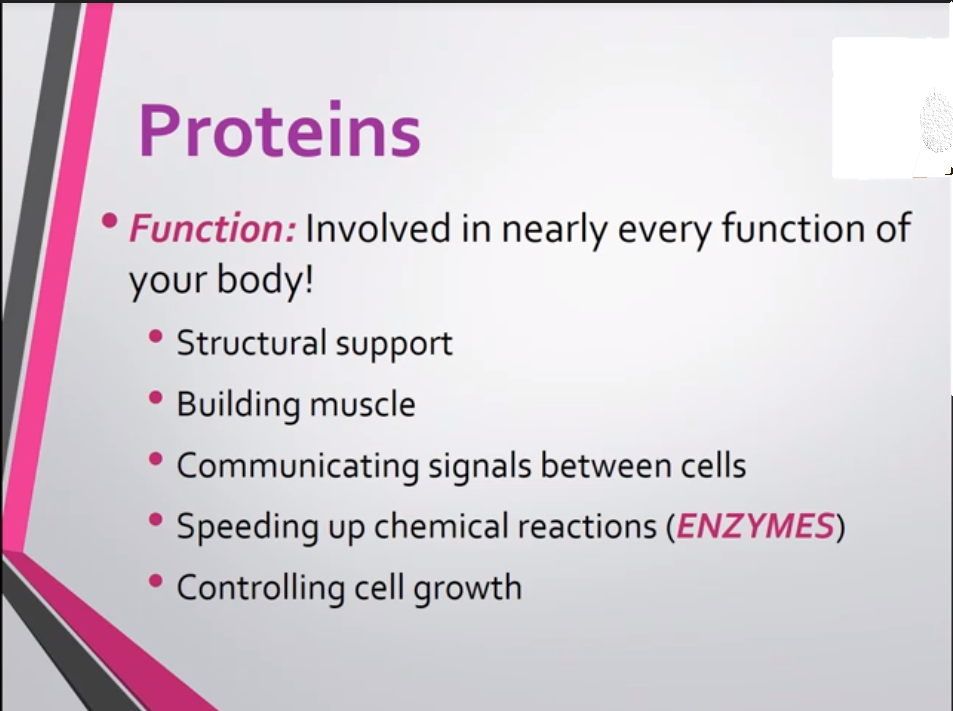 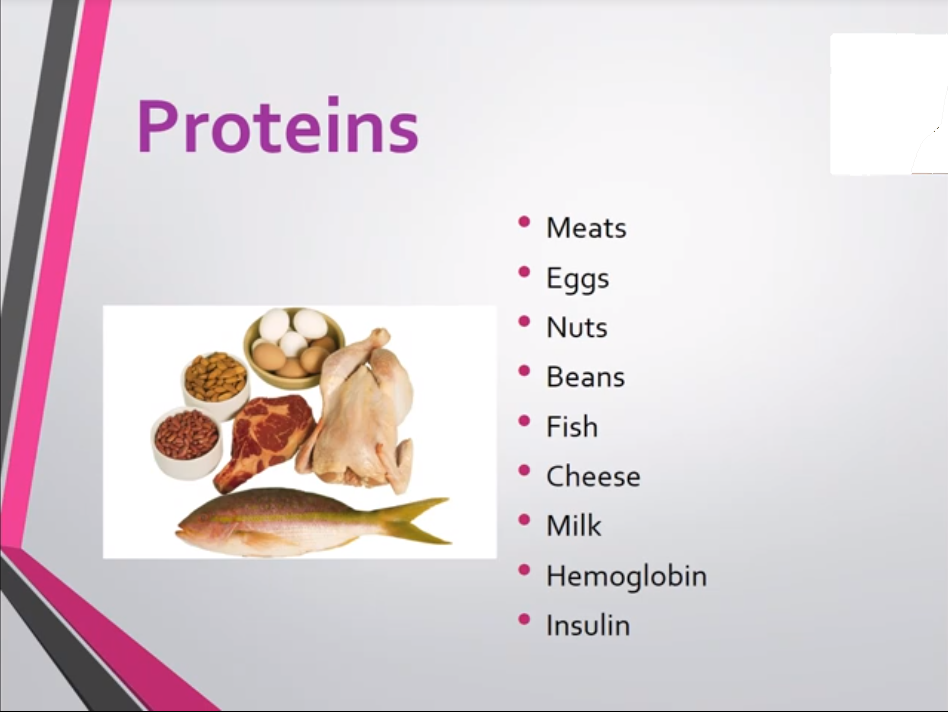 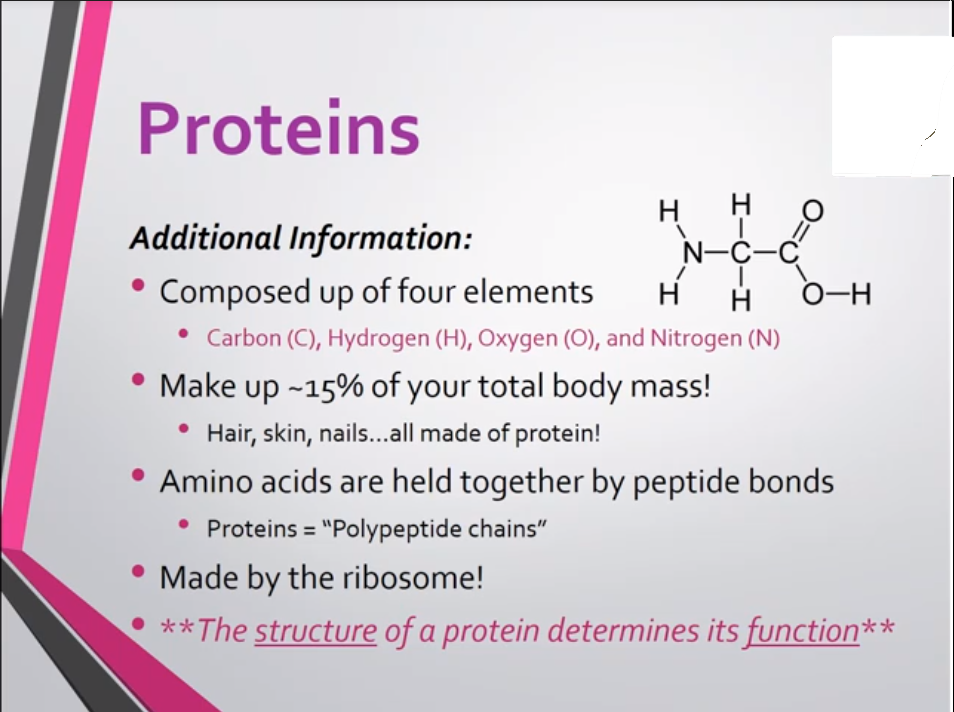 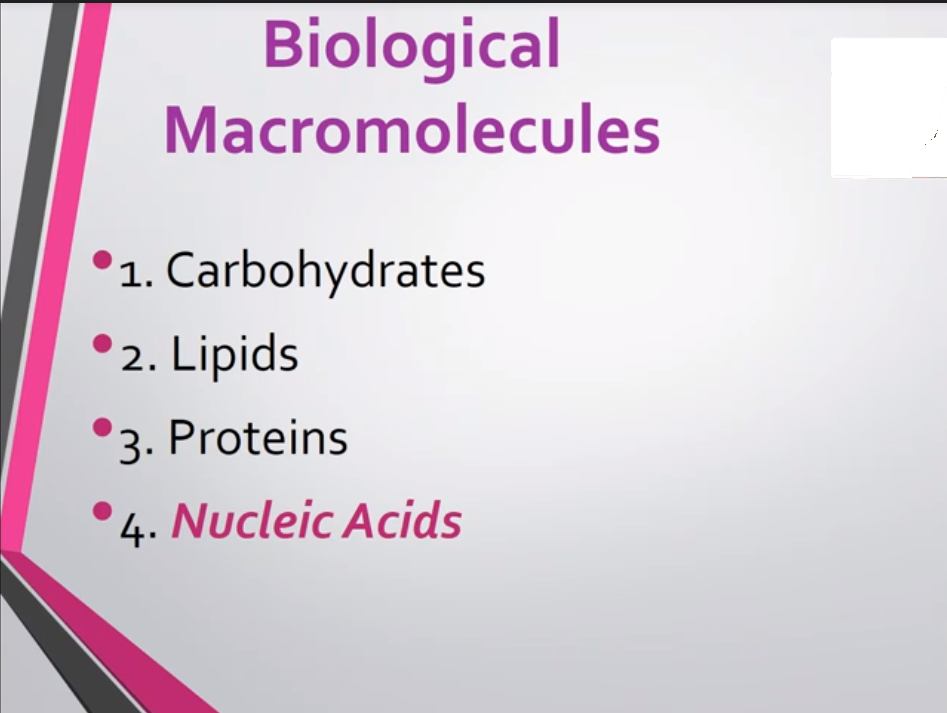 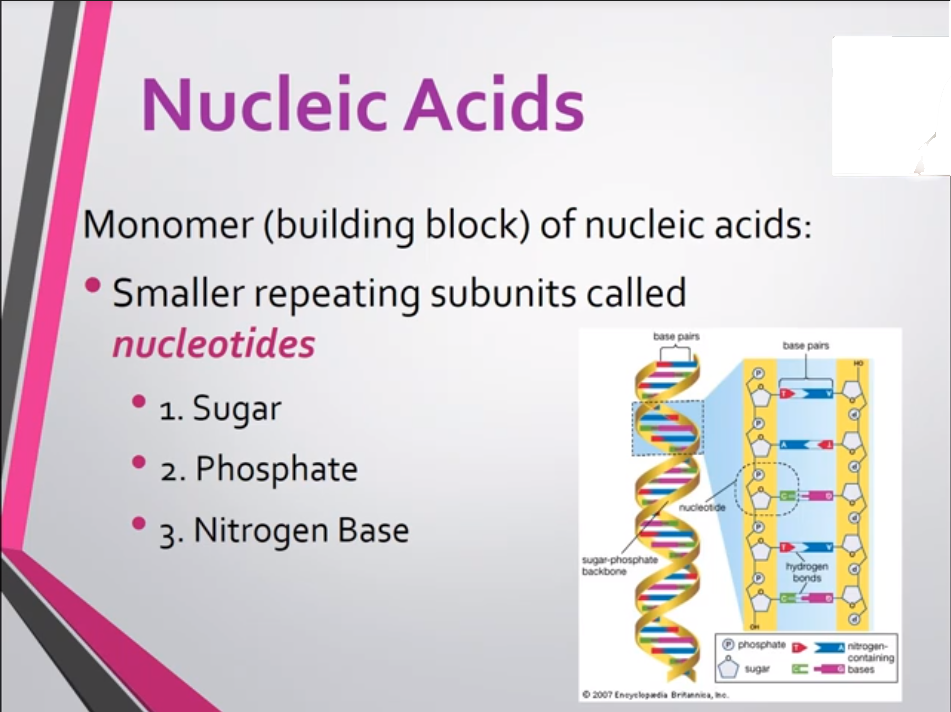 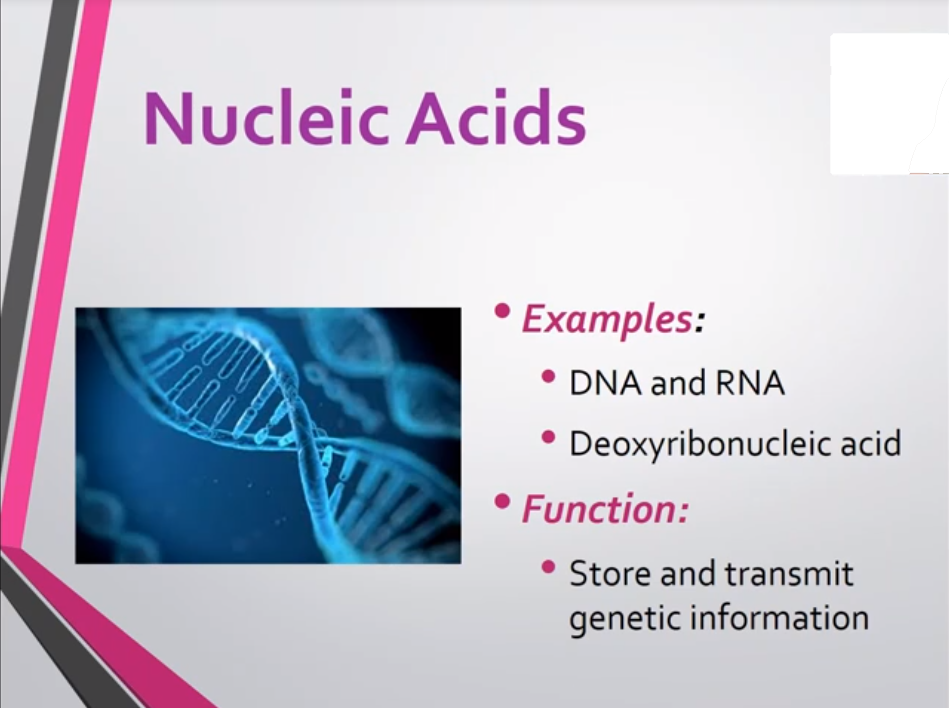 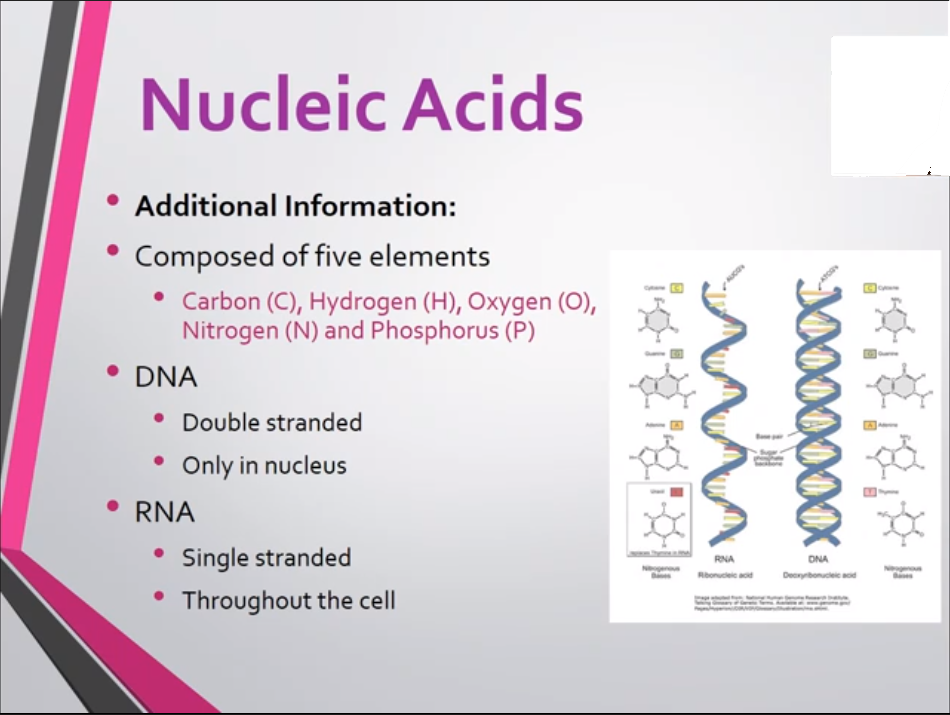